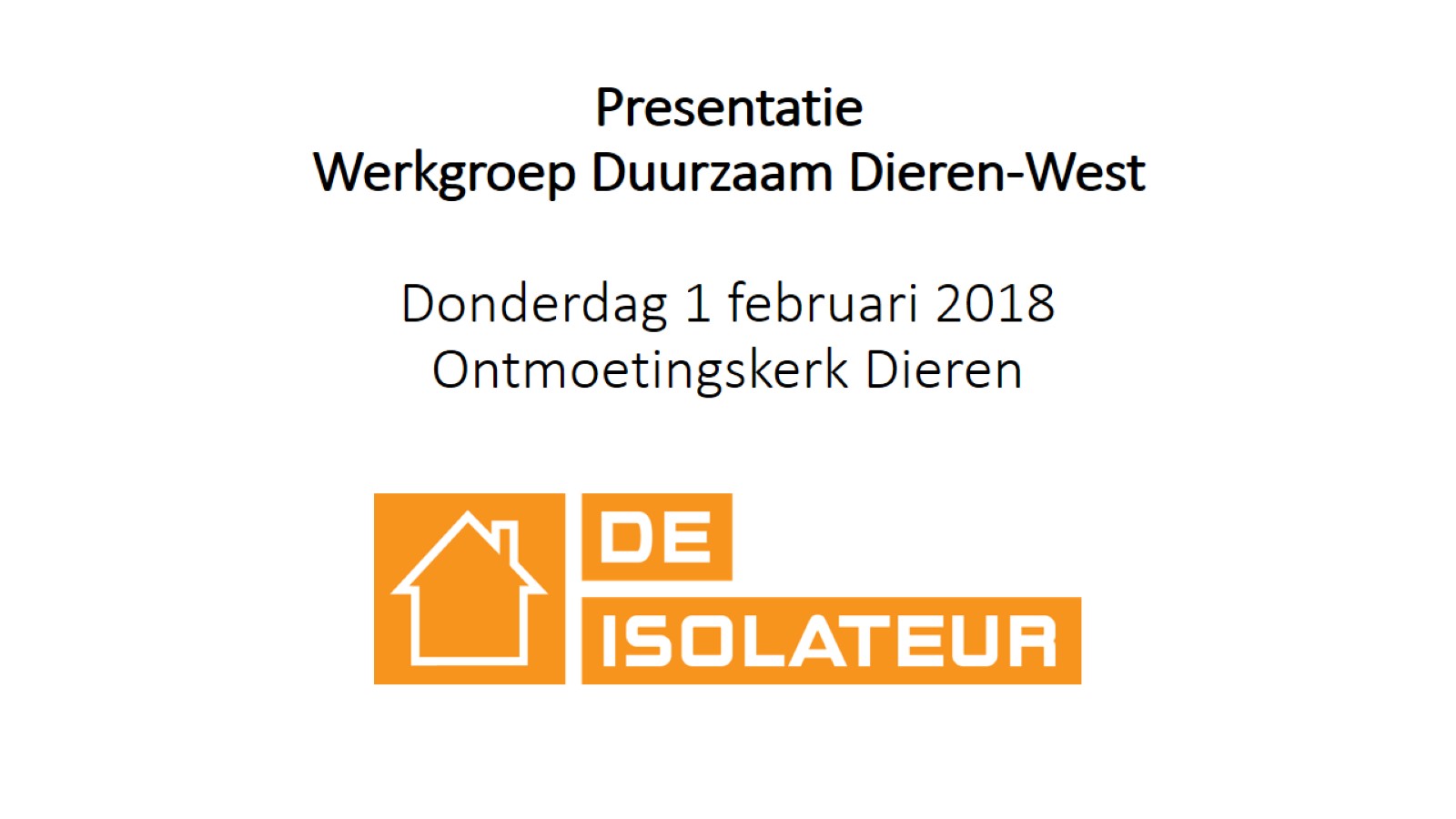 Presentatie Werkgroep Duurzaam Dieren-WestDonderdag 1 februari 2018Ontmoetingskerk Dieren
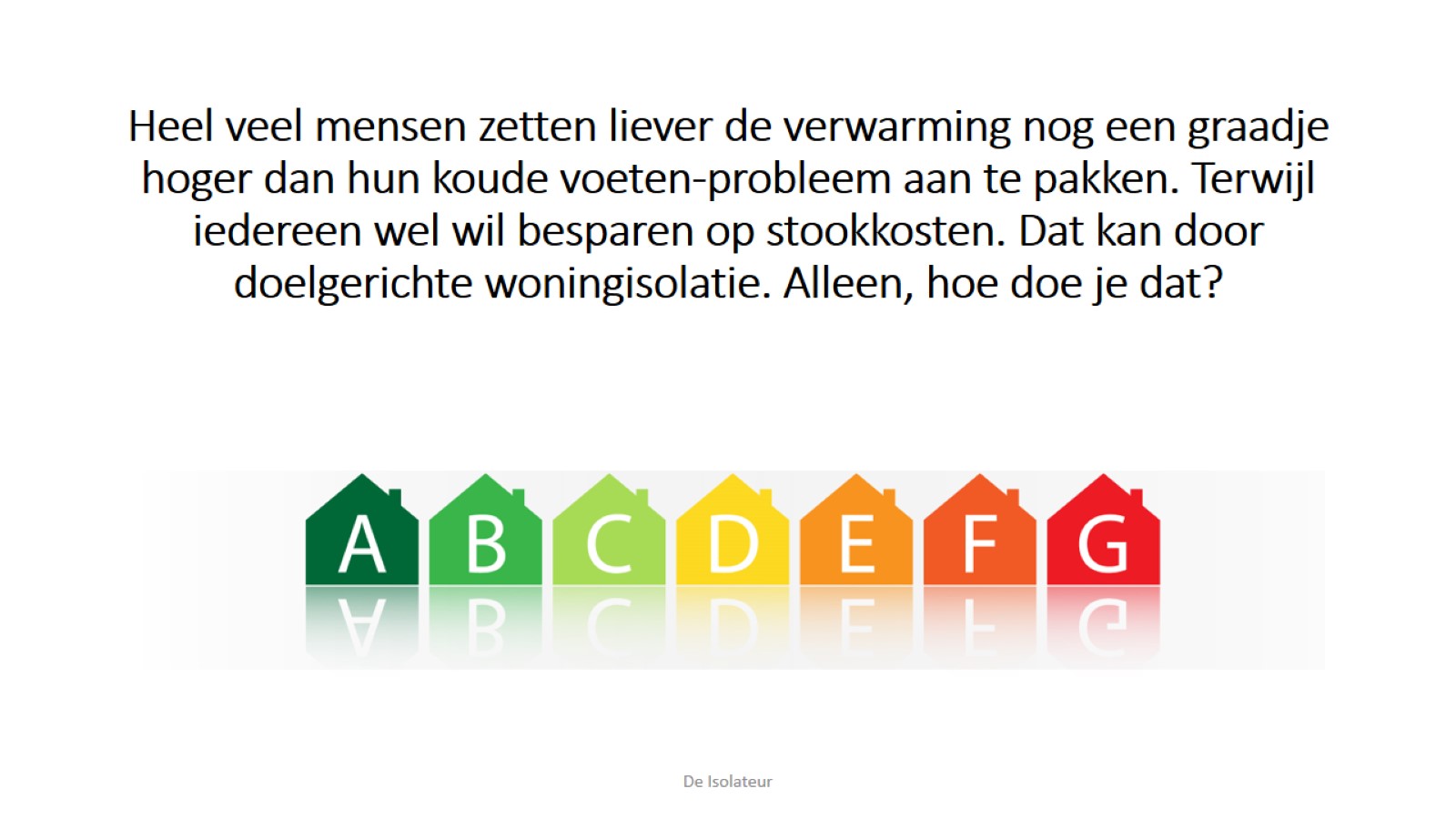 Heel veel mensen zetten liever de verwarming nog een graadje hoger dan hun koude voeten-probleem aan te pakken. Terwijl iedereen wel wil besparen op stookkosten. Dat kan door doelgerichte woningisolatie. Alleen, hoe doe je dat?
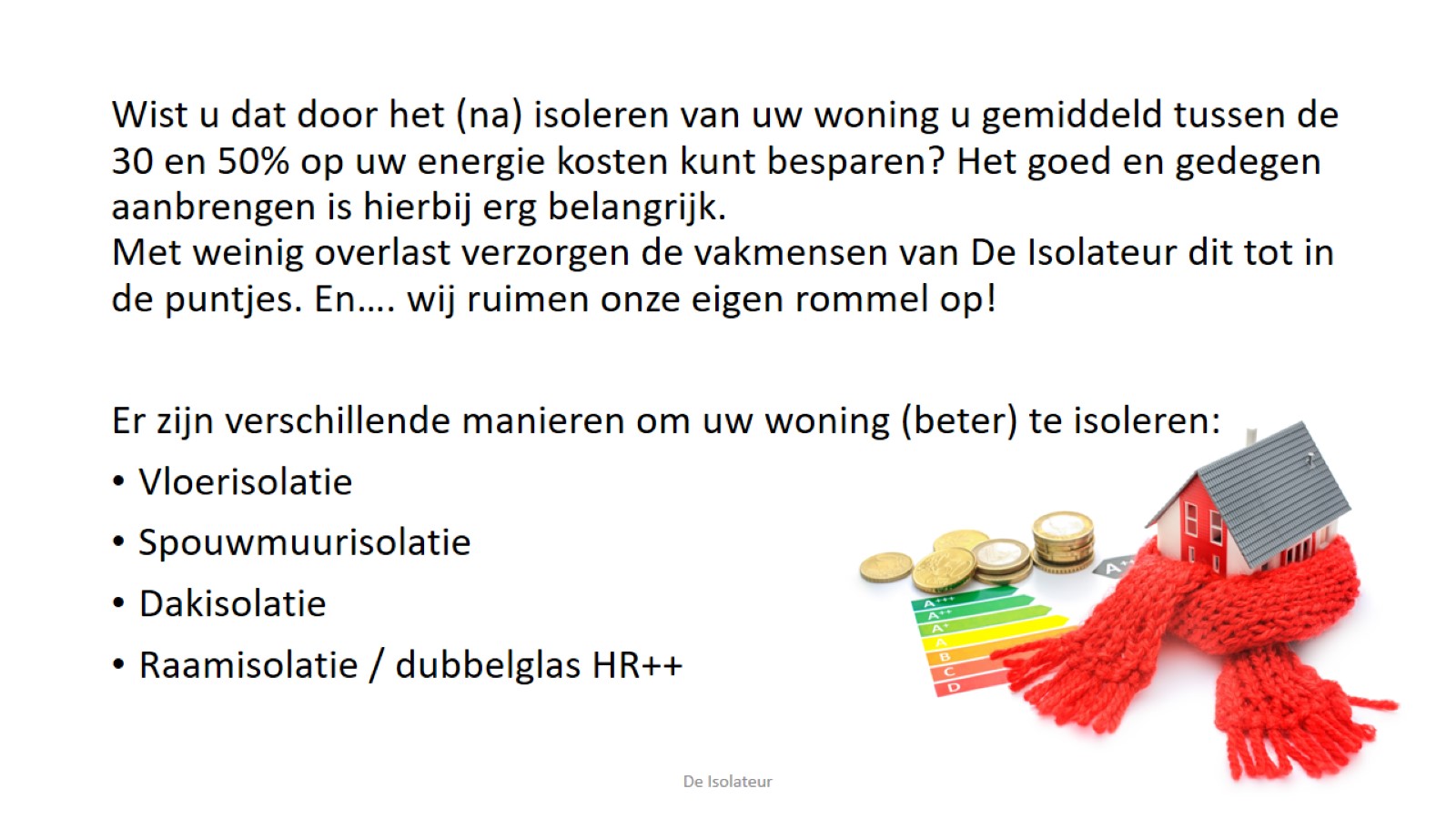 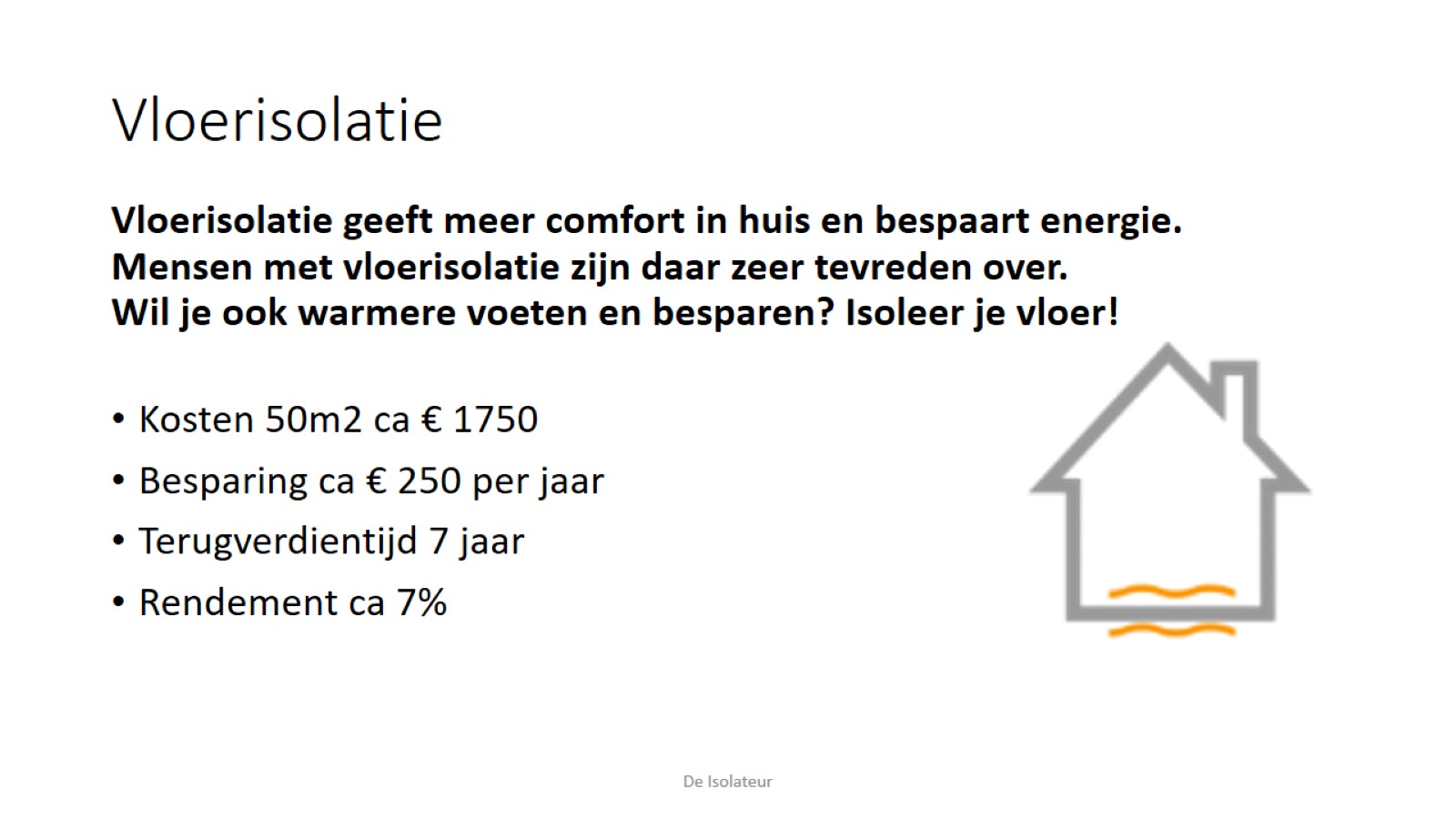 Vloerisolatie
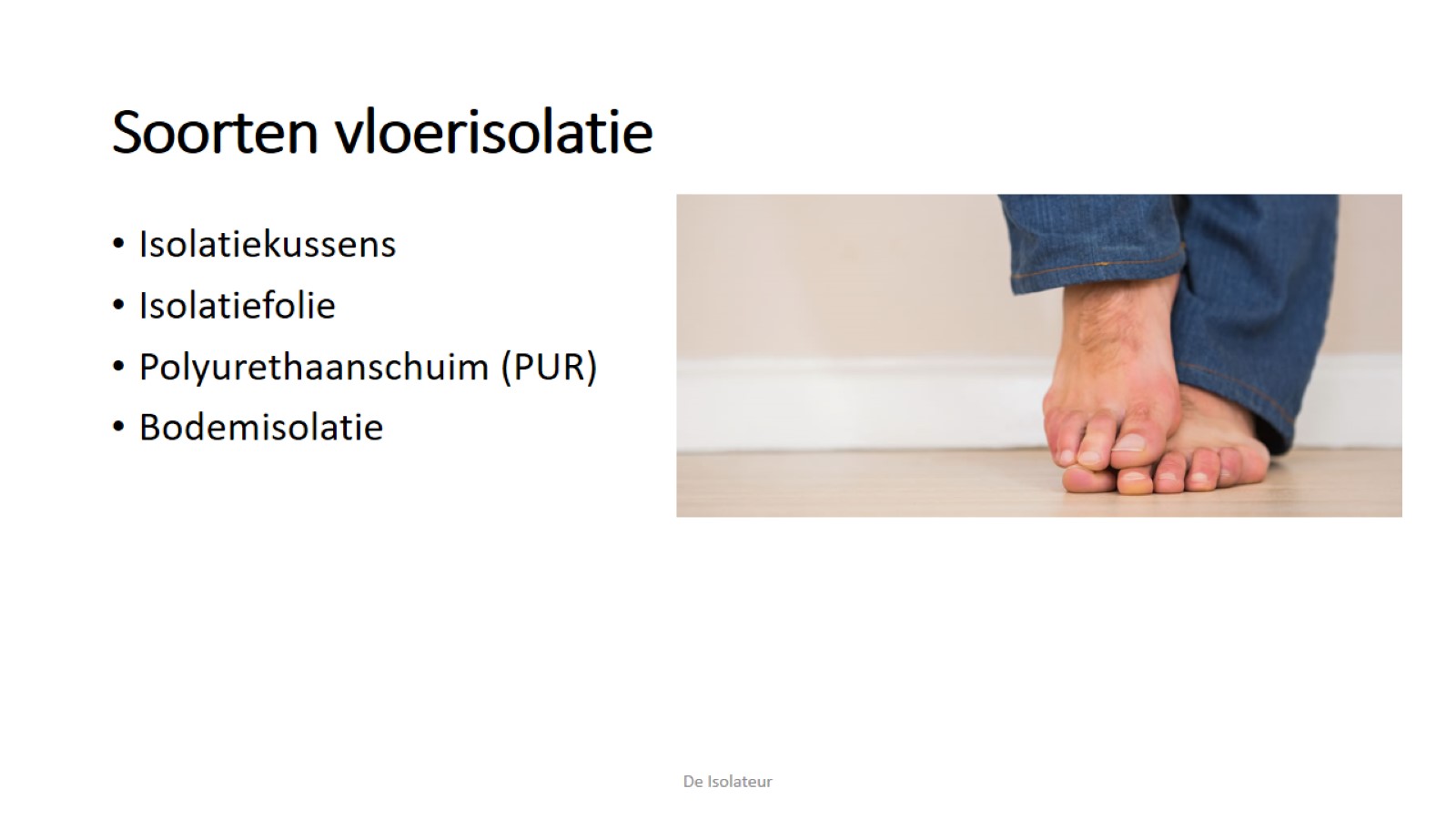 Soorten vloerisolatie
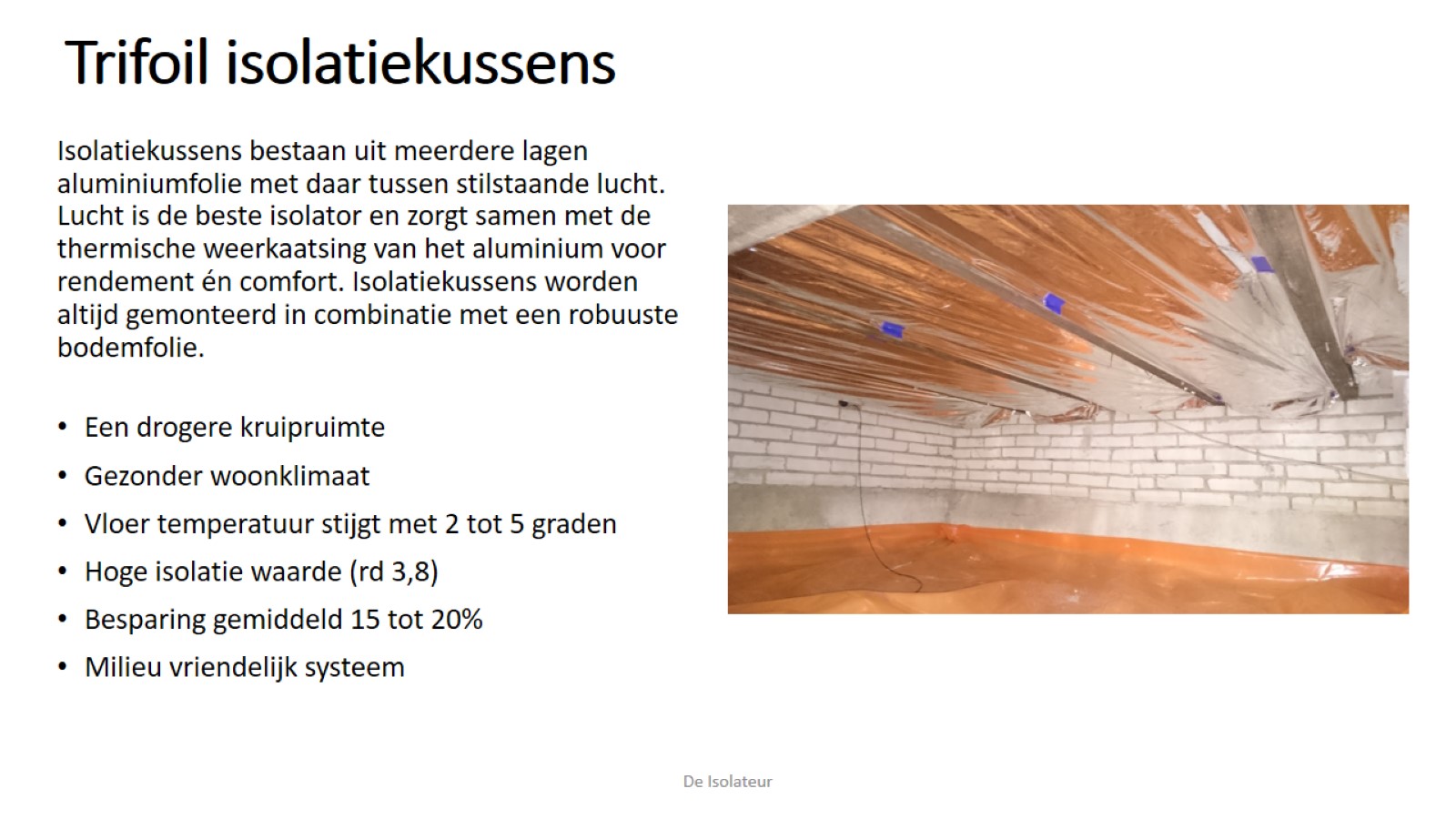 Trifoil isolatiekussens
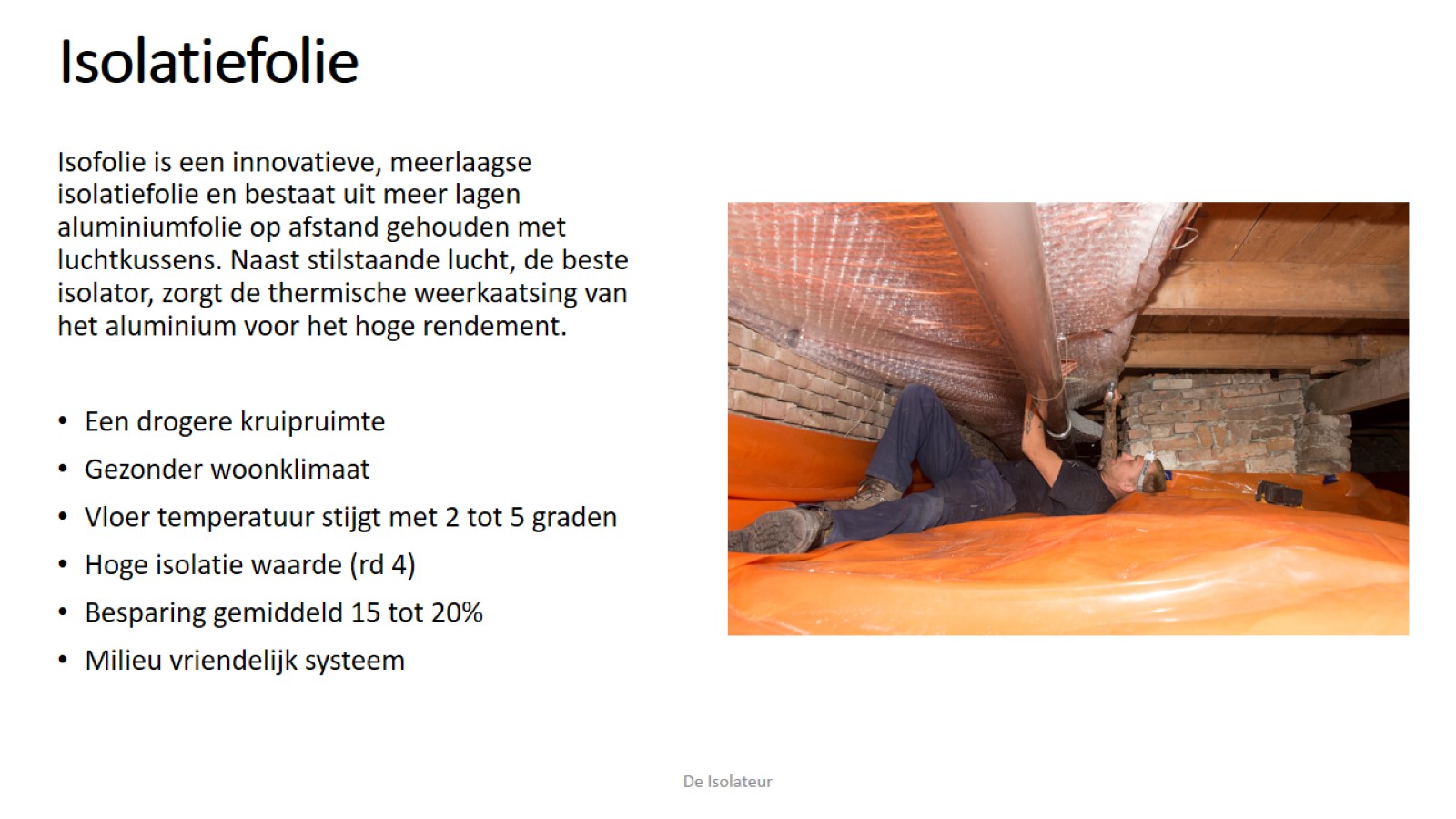 Isolatiefolie
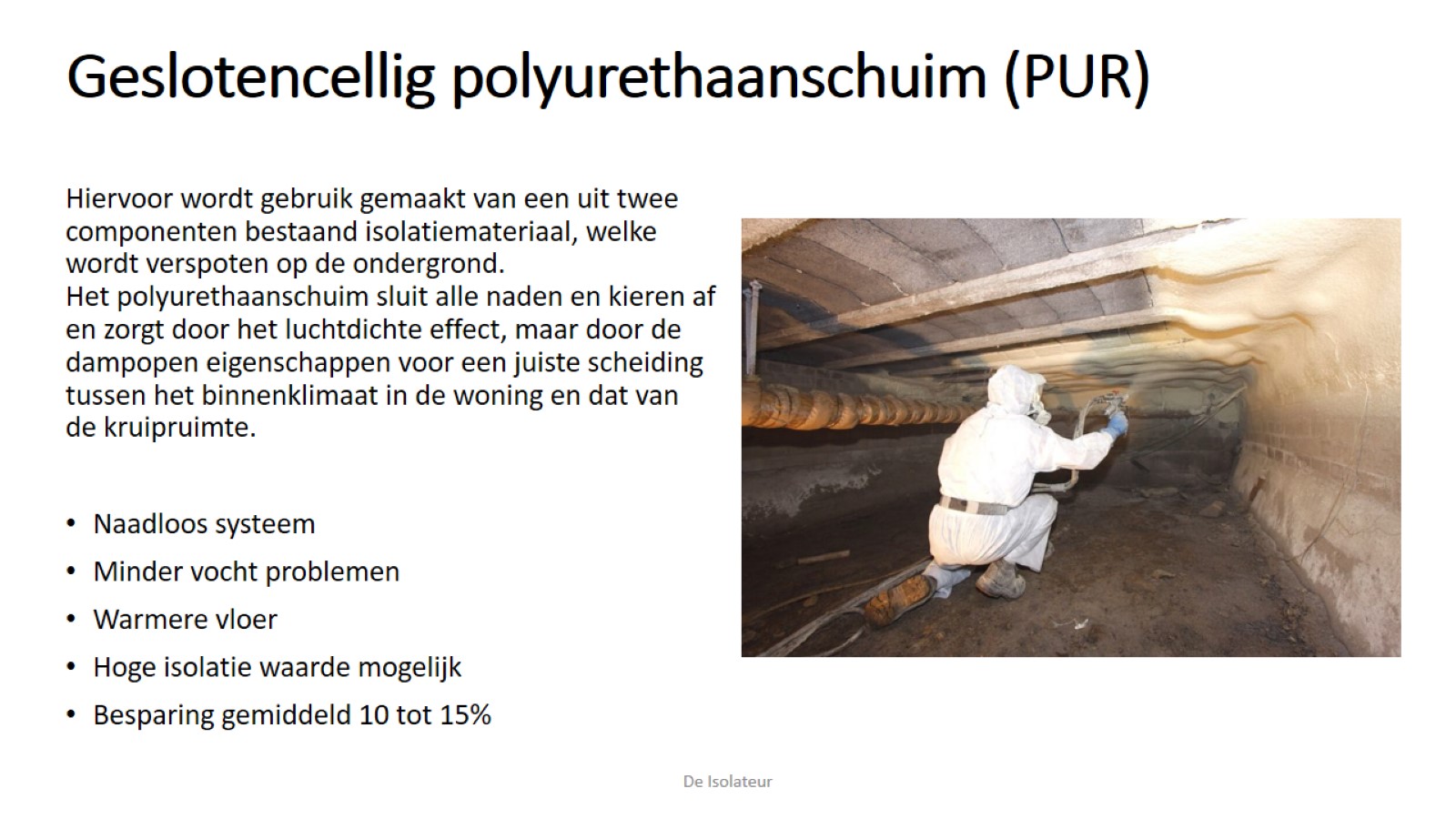 Geslotencellig polyurethaanschuim (PUR)
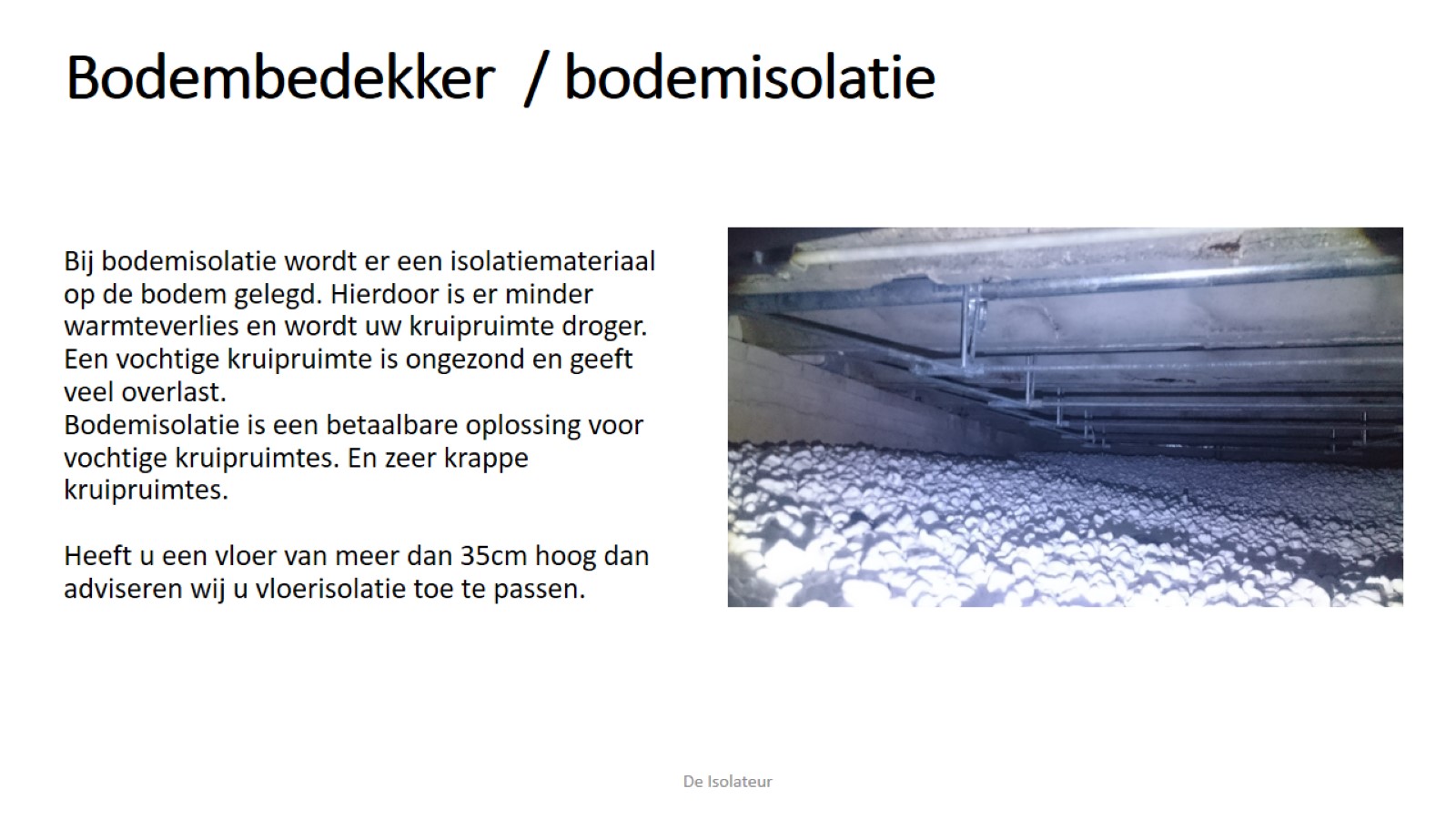 Bij bodemisolatie wordt er een isolatiemateriaal op de bodem gelegd. Hierdoor is er minder warmteverlies en wordt uw kruipruimte droger.Een vochtige kruipruimte is ongezond en geeft veel overlast.Bodemisolatie is een betaalbare oplossing voor vochtige kruipruimtes. En zeer krappe kruipruimtes.Heeft u een vloer van meer dan 35cm hoog dan adviseren wij u vloerisolatie toe te passen.
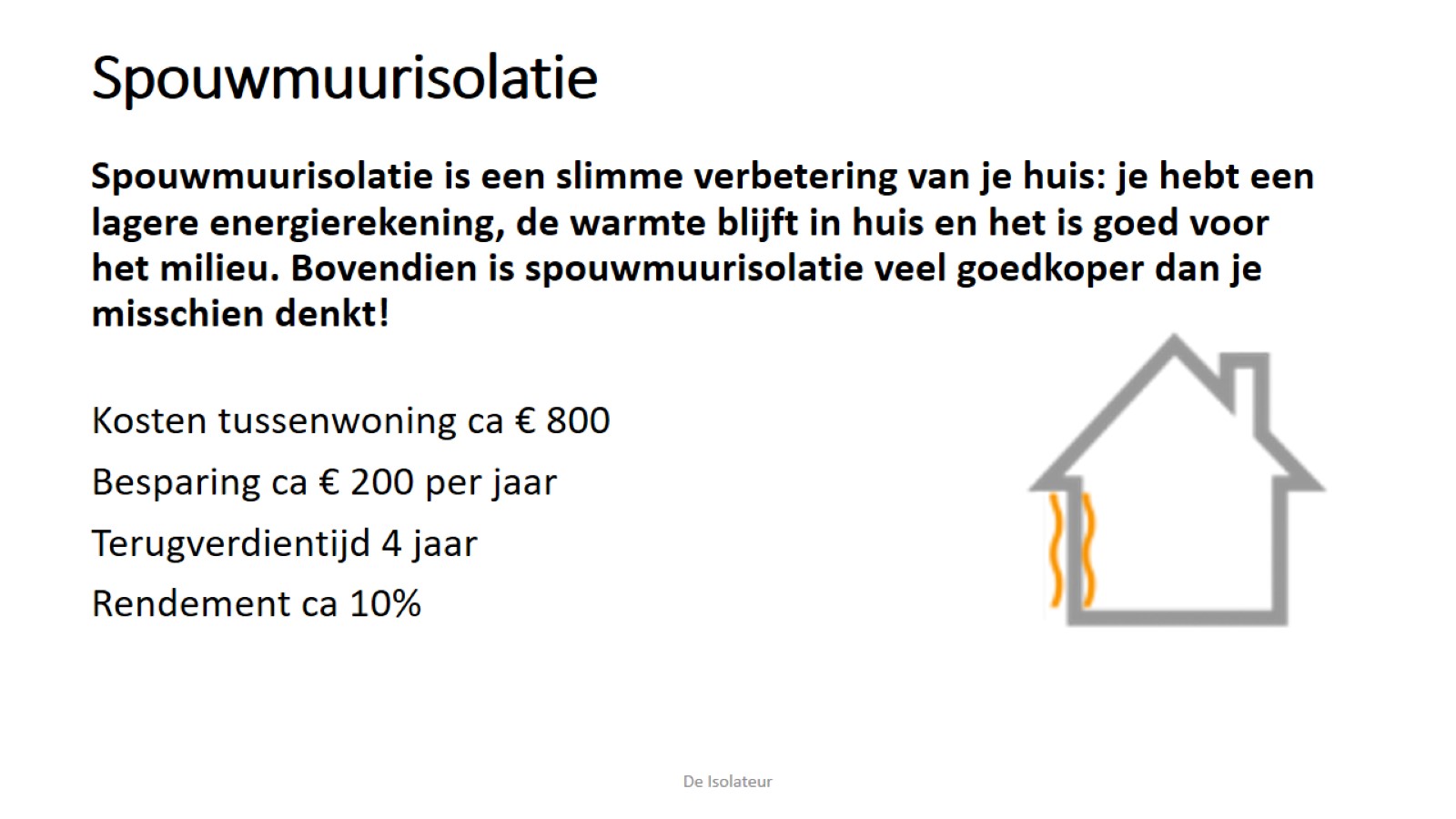 Spouwmuurisolatie
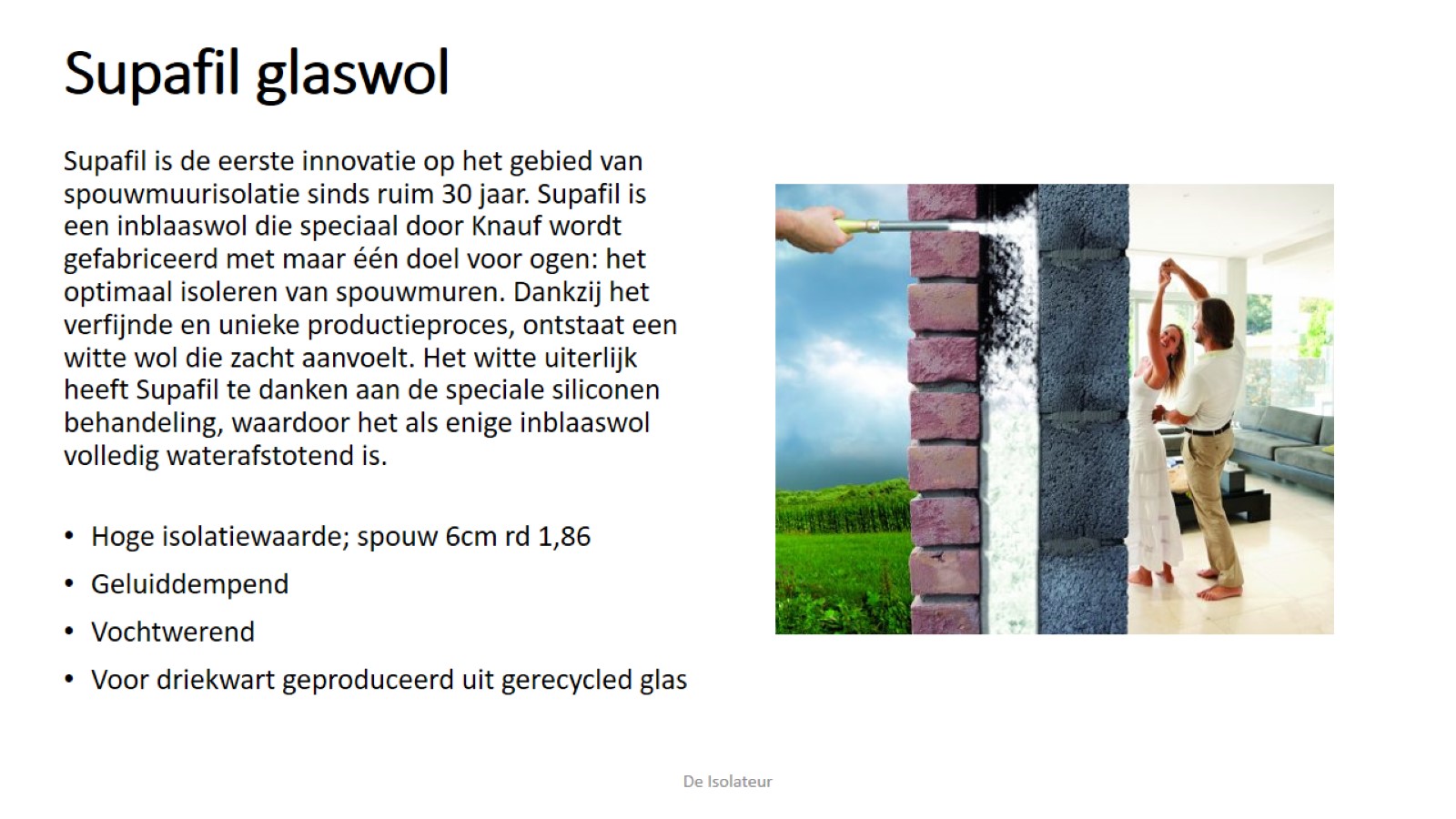 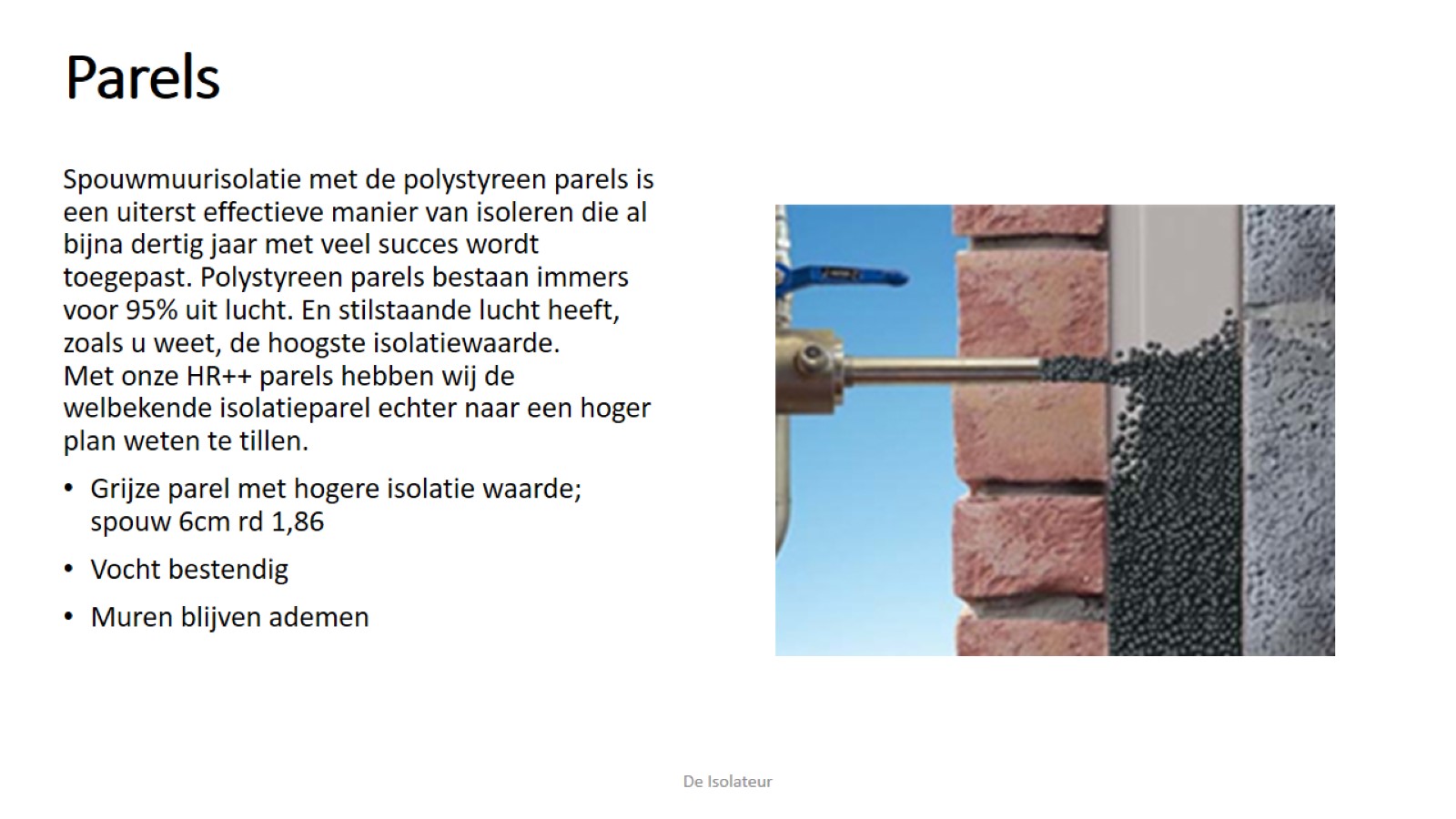 Parels
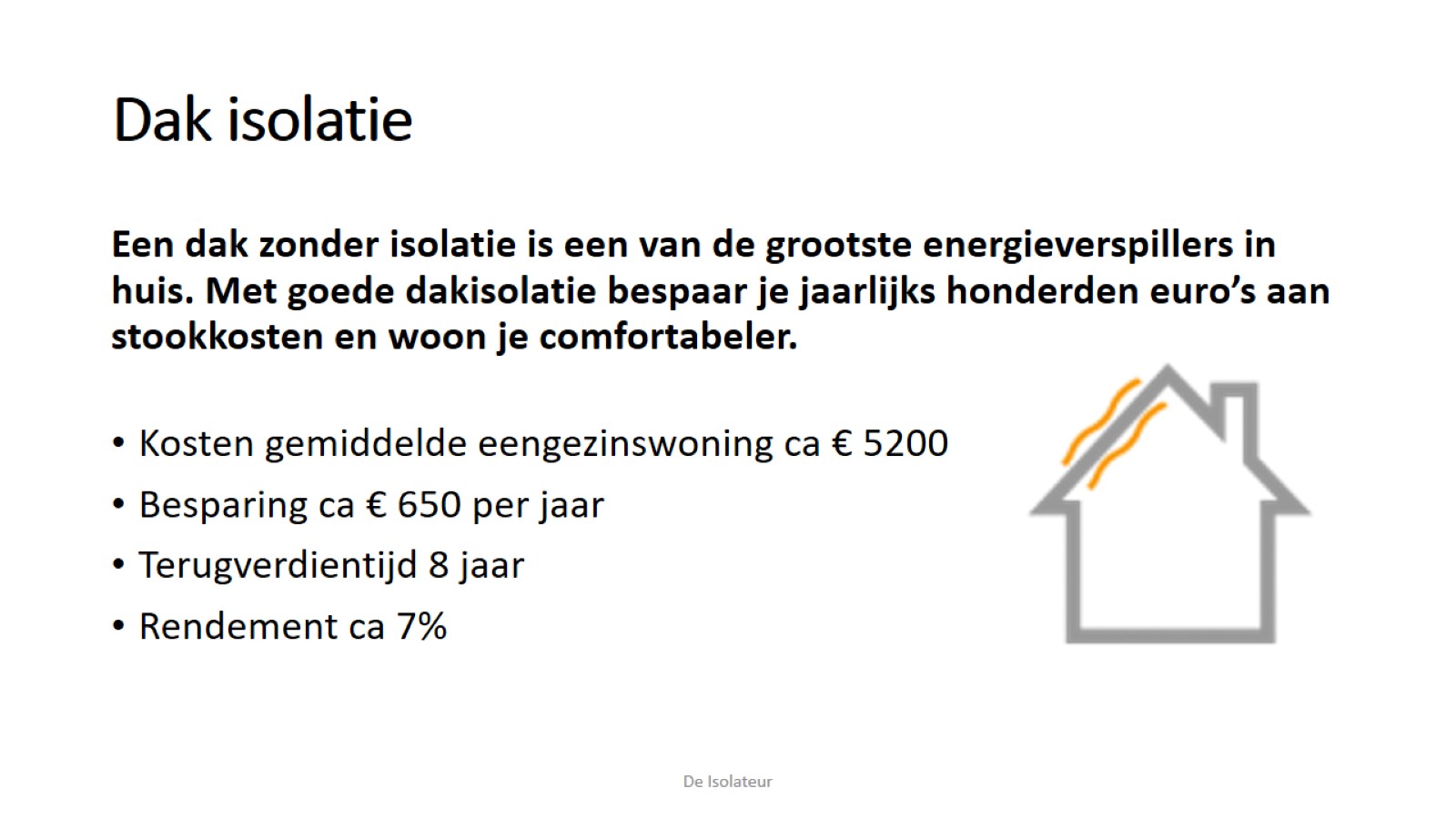 Dak isolatie
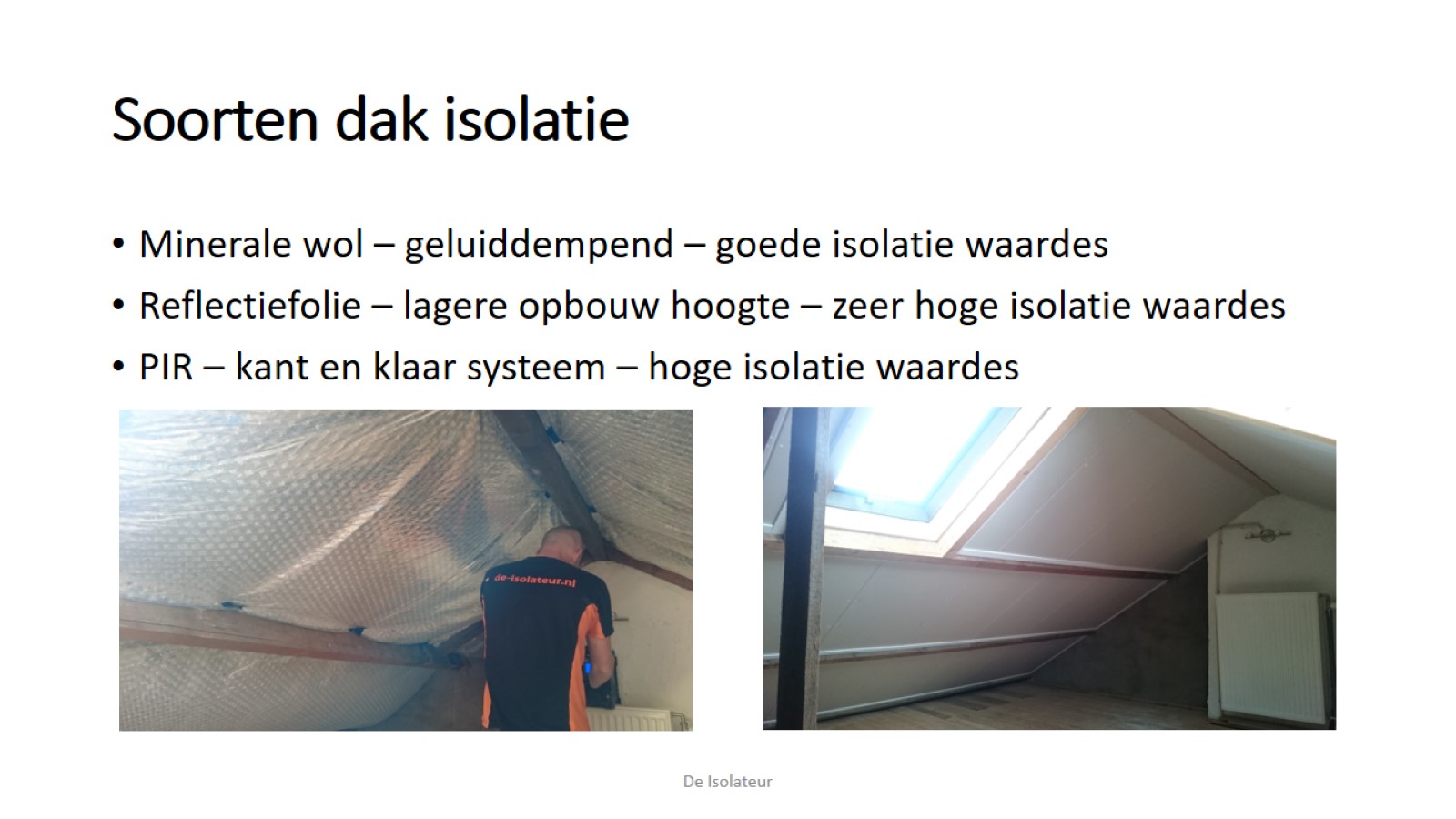 Soorten dak isolatie
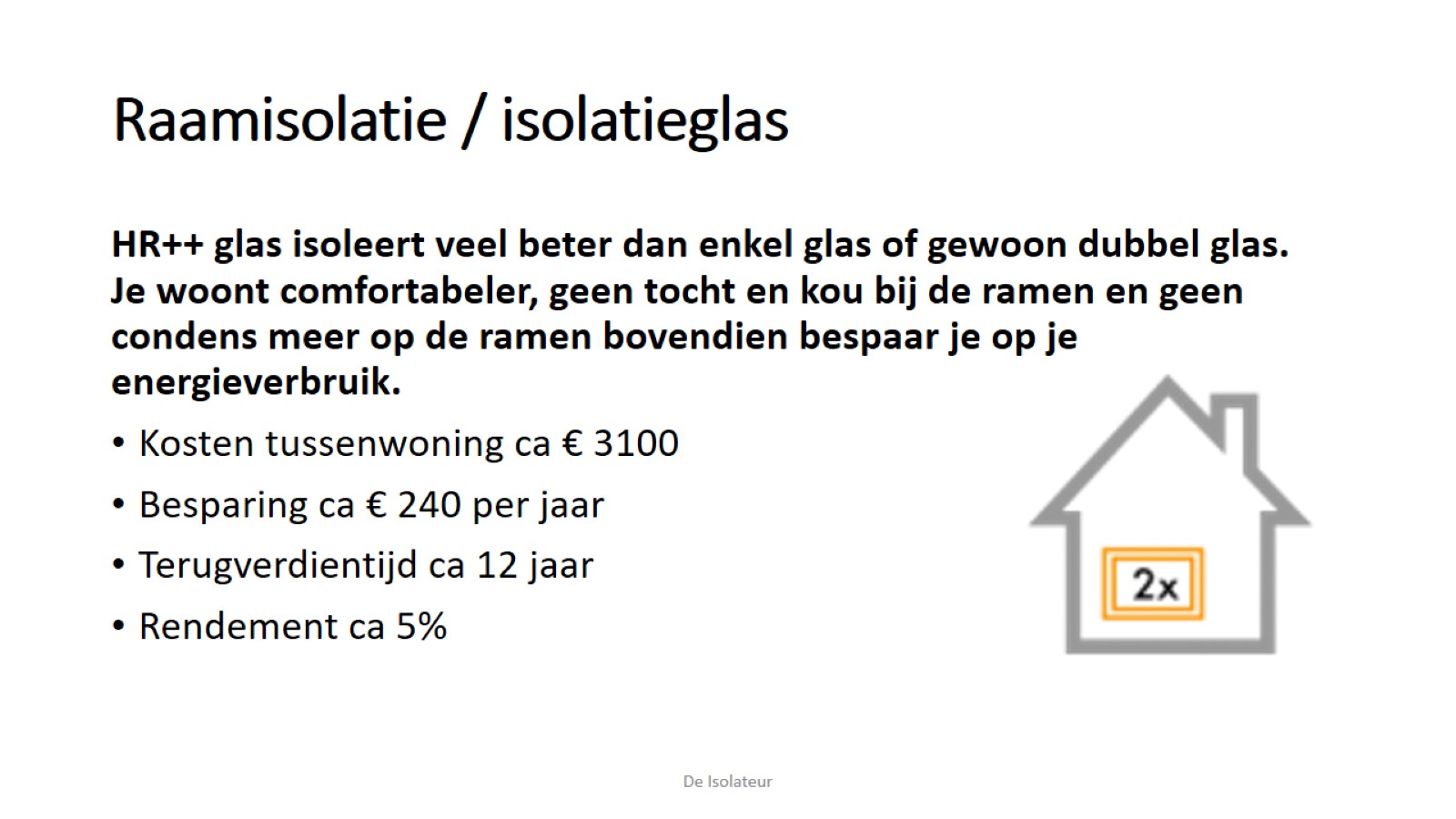 Raamisolatie / isolatieglas
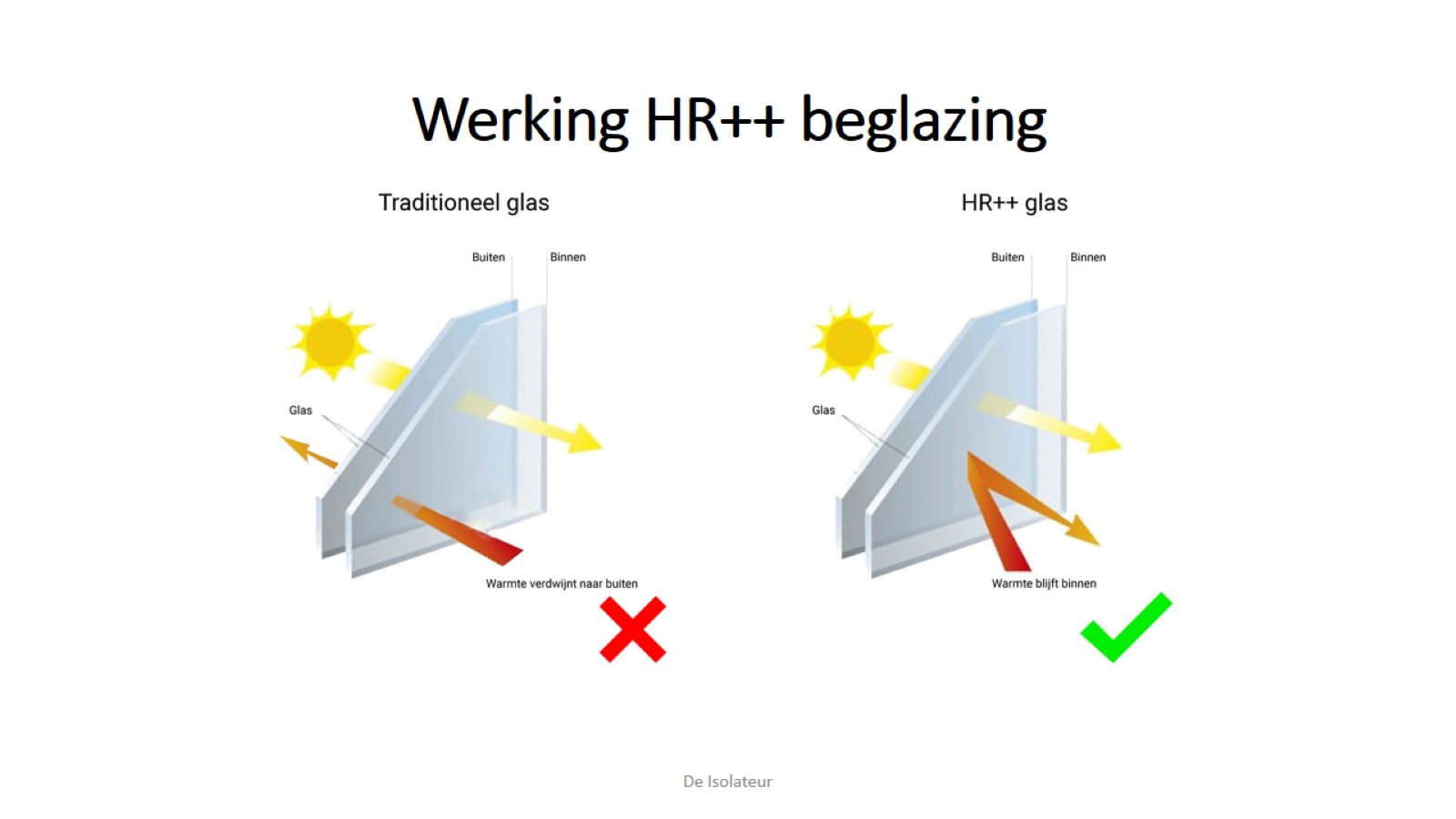 Werking HR++ beglazing
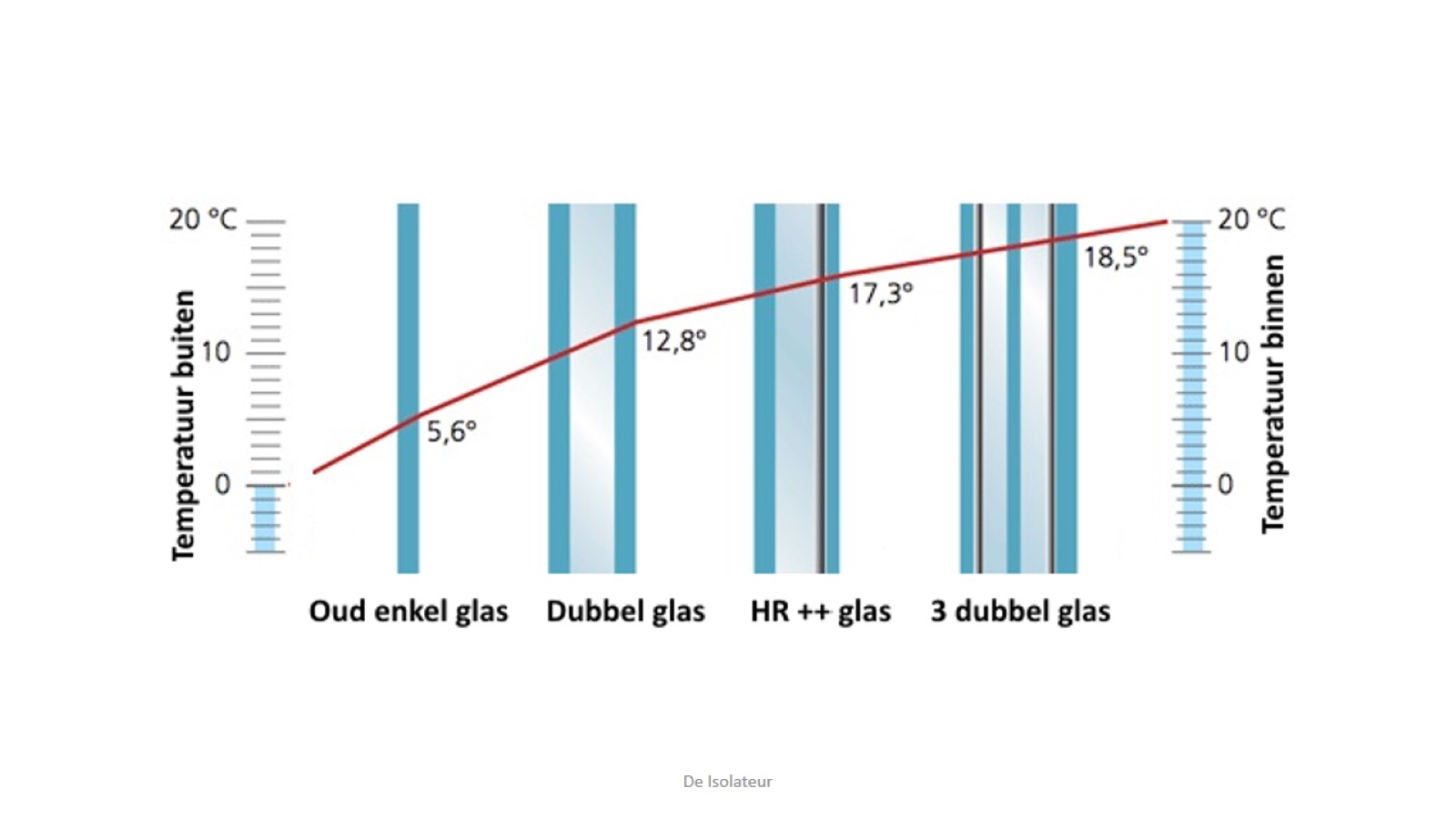 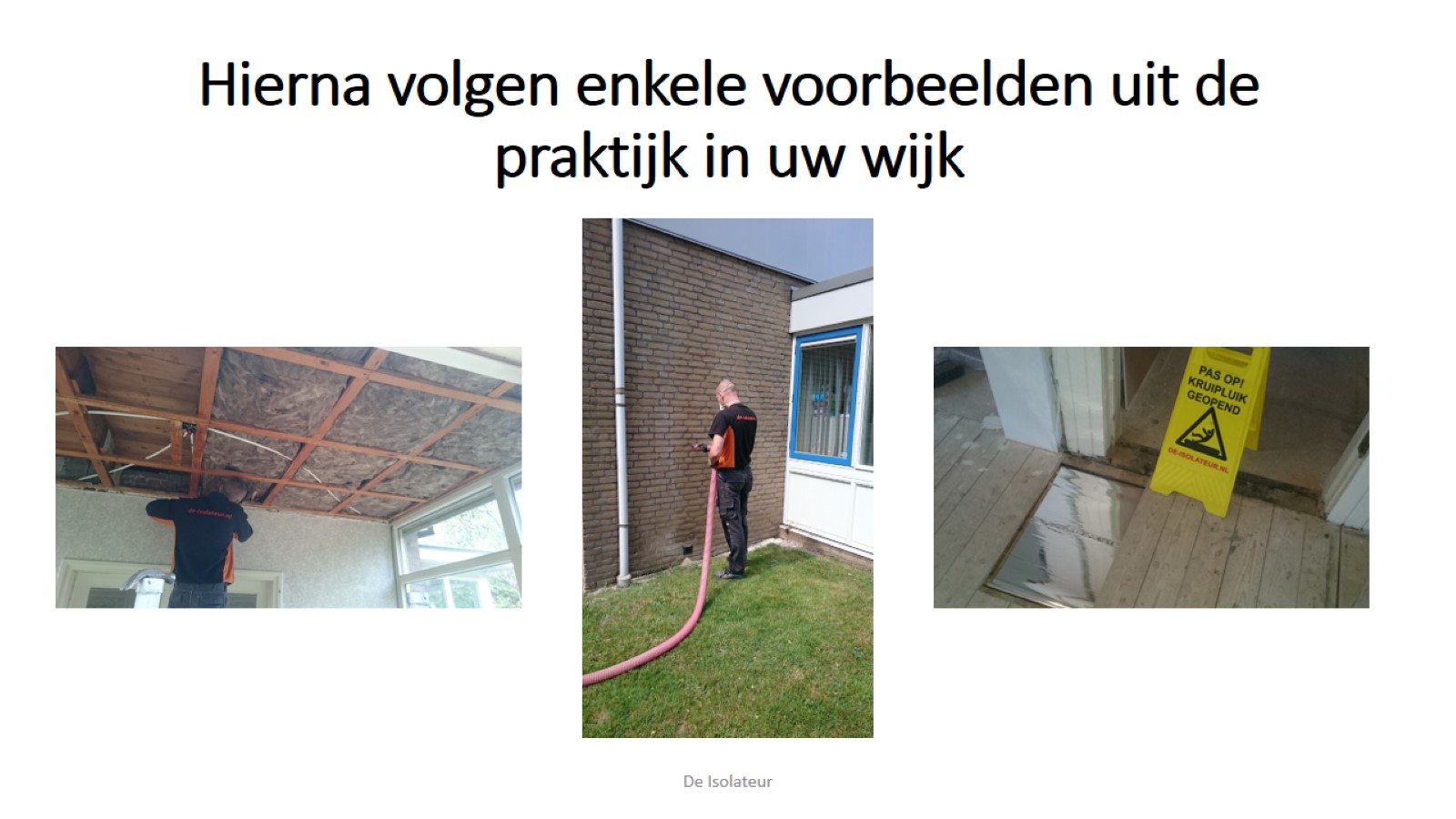 Hierna volgen enkele voorbeelden uit de praktijk in uw wijk
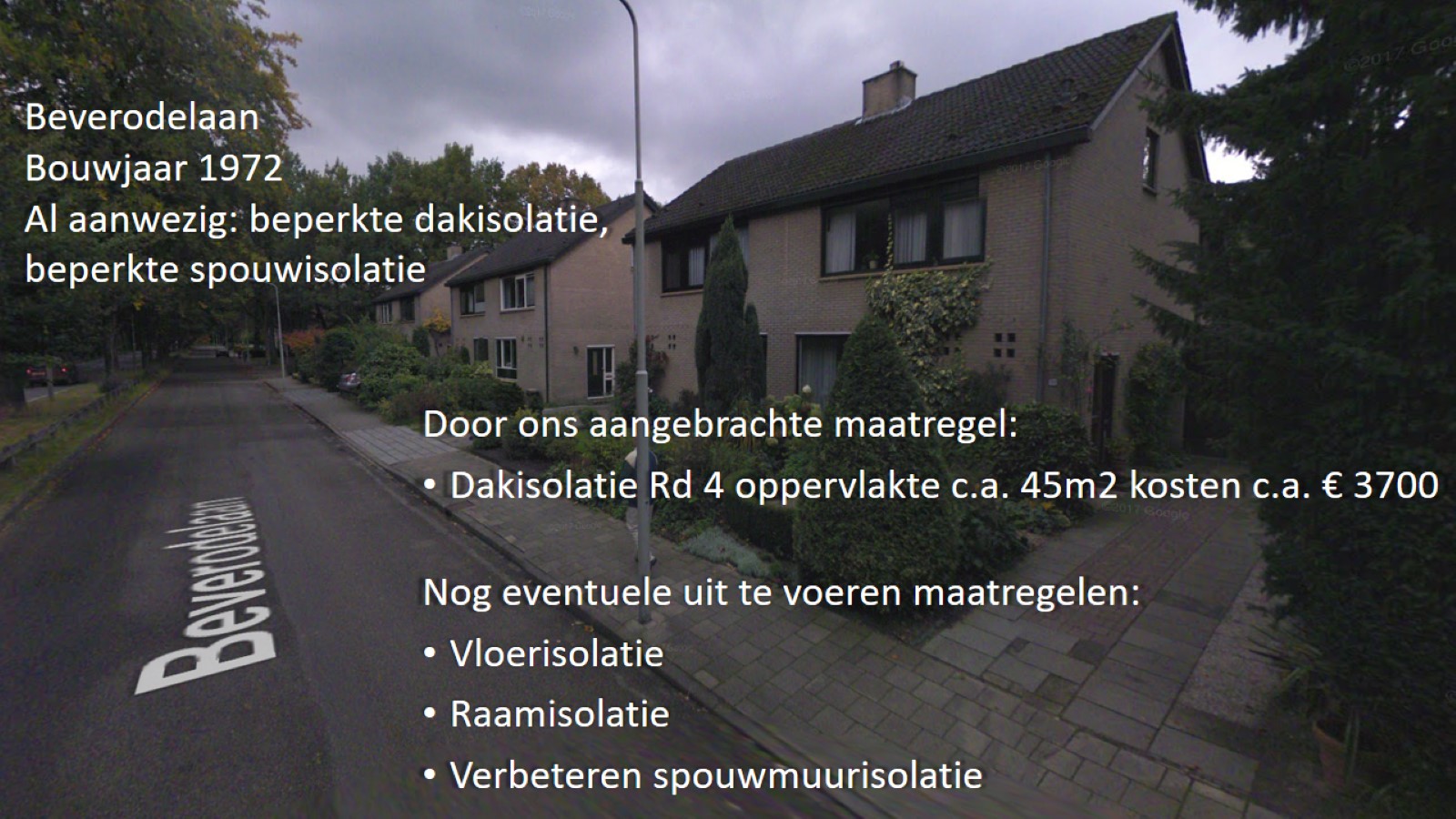 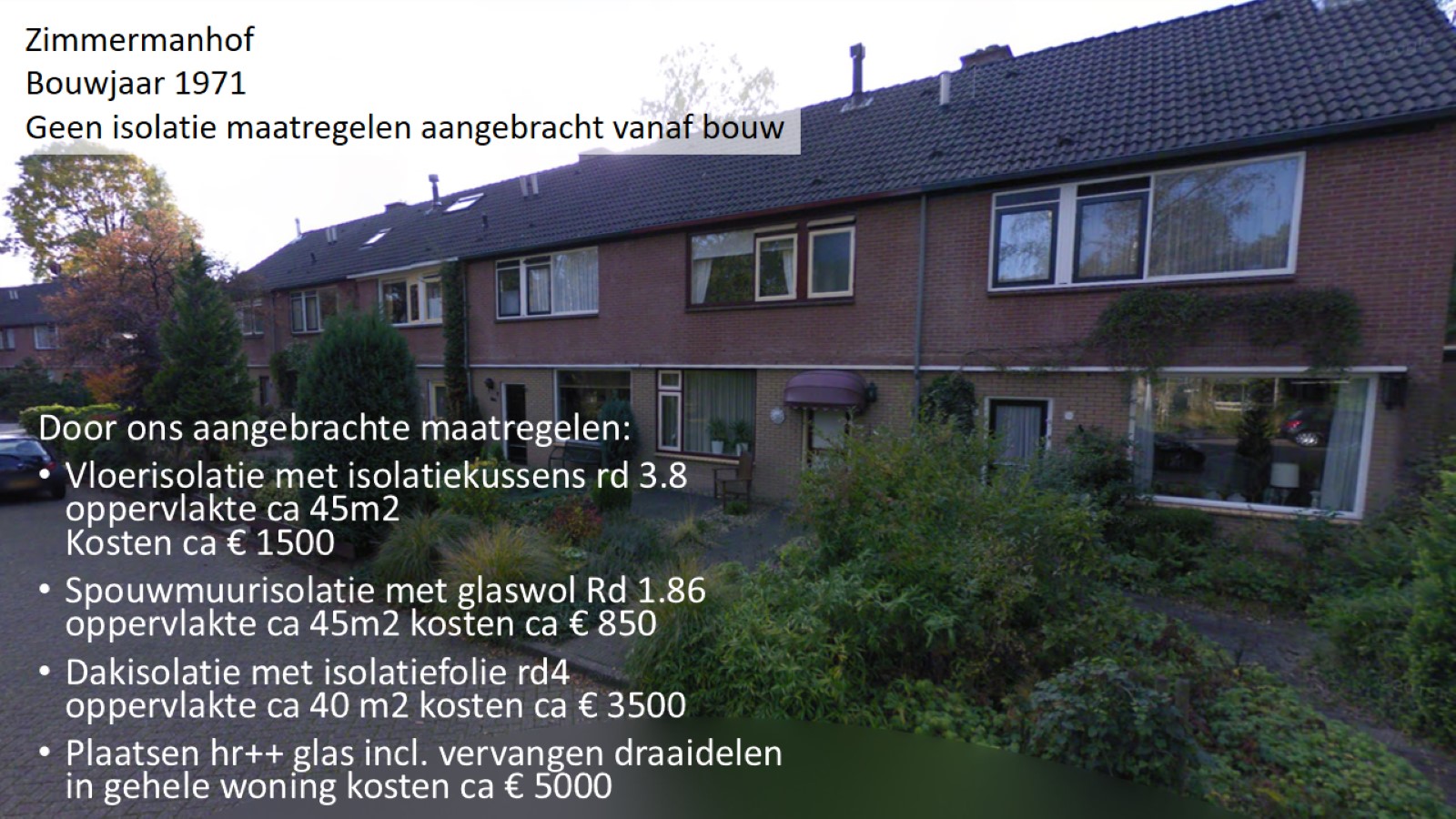 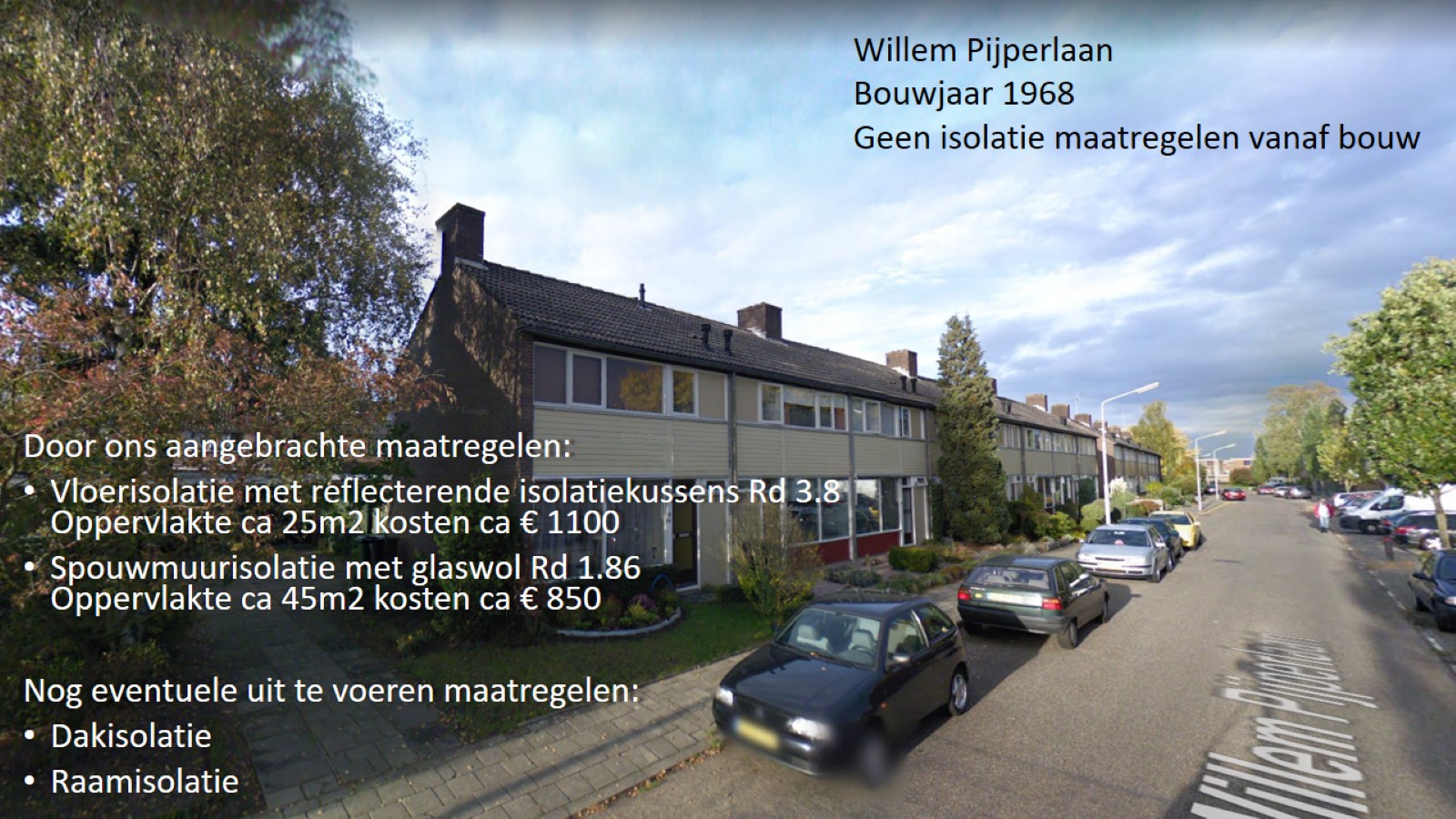 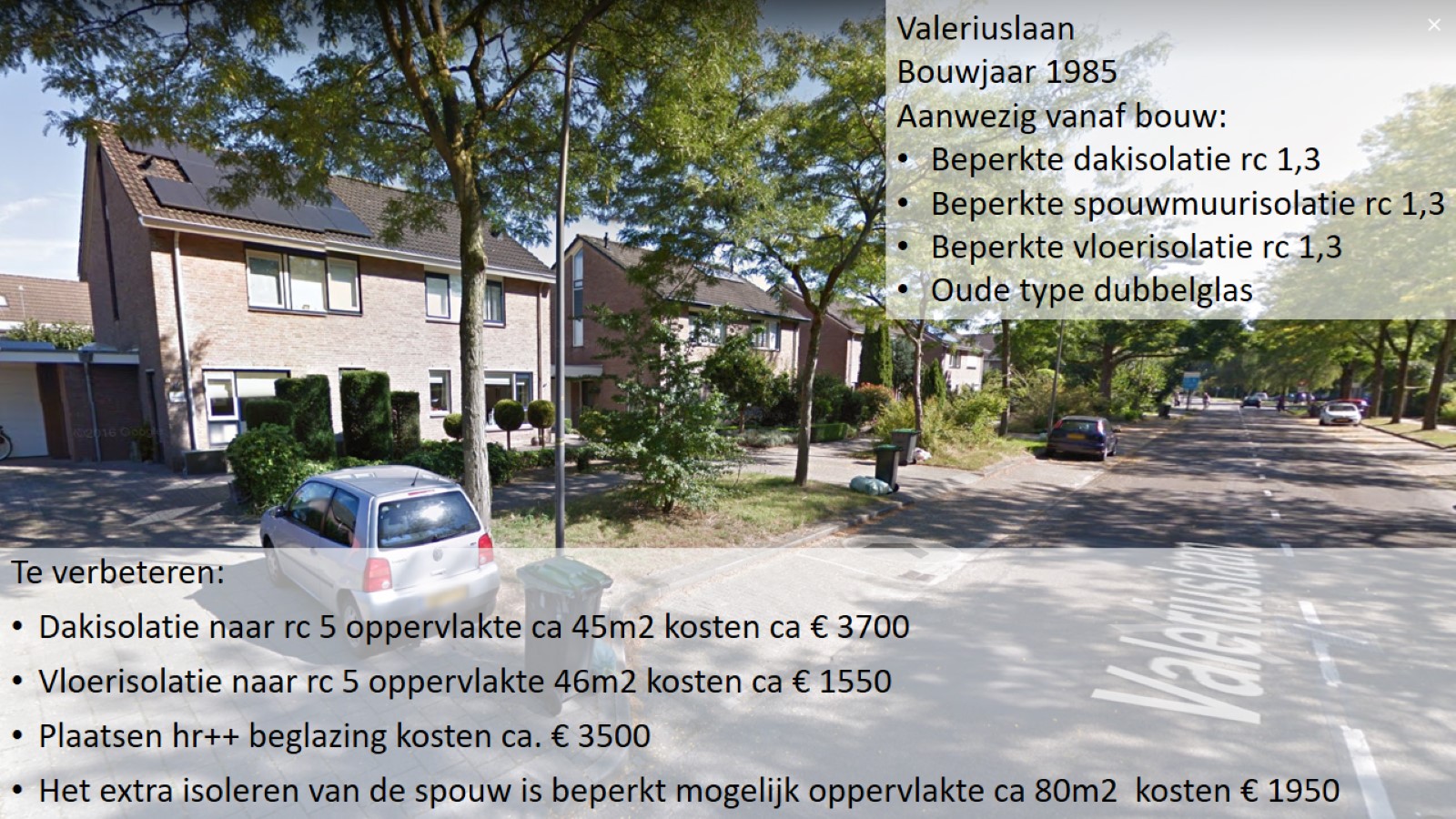 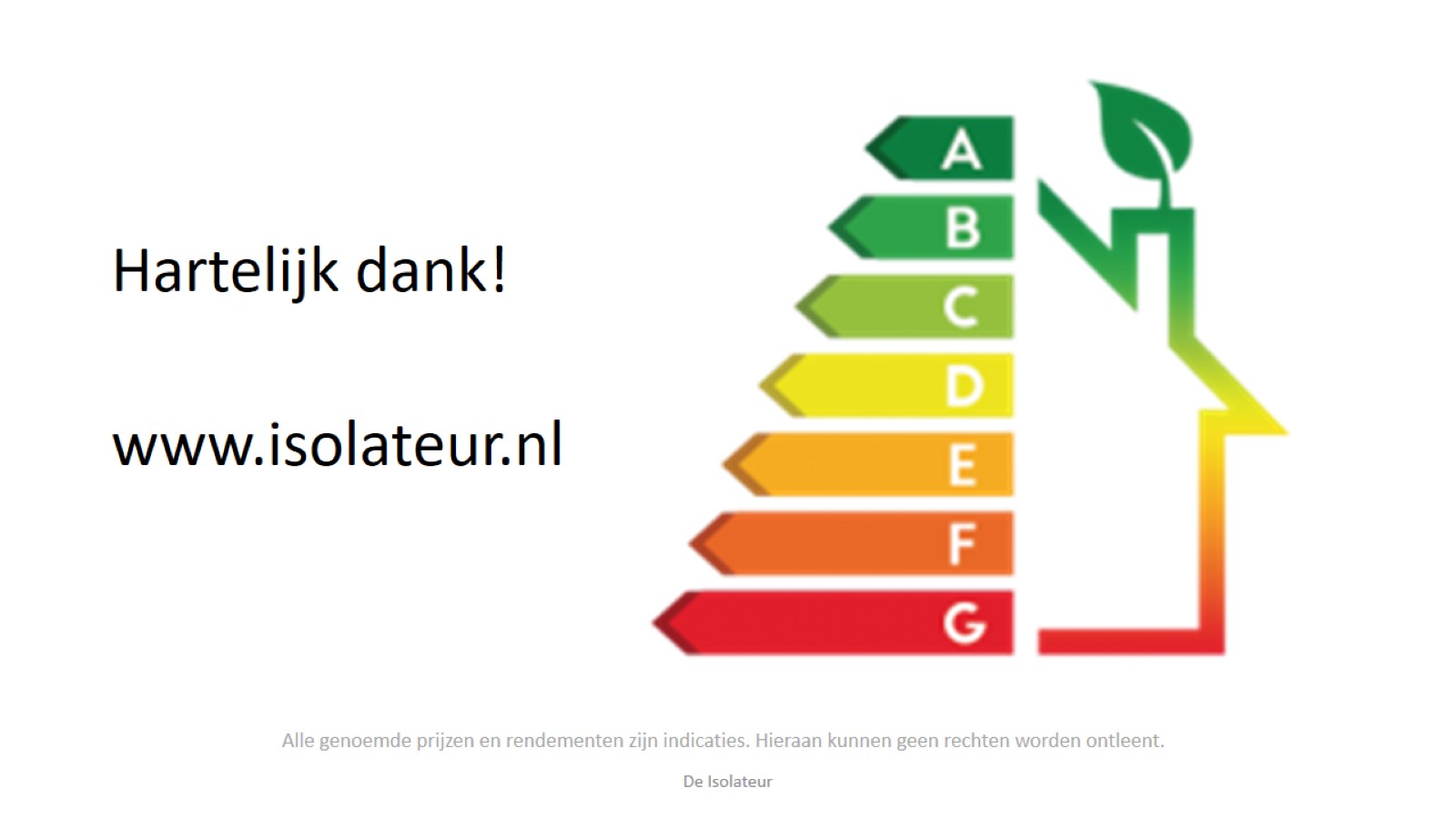